SiPM
EIC eRD110 Meeting -  9th September 2021
EIC eRD102 Meeting   -  9th September 2021
1
[Speaker Notes: Vanno messi studi innovativi e pubblicazioni]
Silicon Photomultipliers
Custom matrices with commercial SiPM standards
Pros:

   Magnetic field insensitive

   Fast evolving technology

   Cost-effective, suitable for mass production

   Robust, low bias voltage


Cons:

    High dark count 
            high rate, precise timing readout
   
    Limited radiation tolerance
            layout, packaging
            cool operation, annealing

R&D depends on detector and location
Less demanding: calorimetry + dRICH
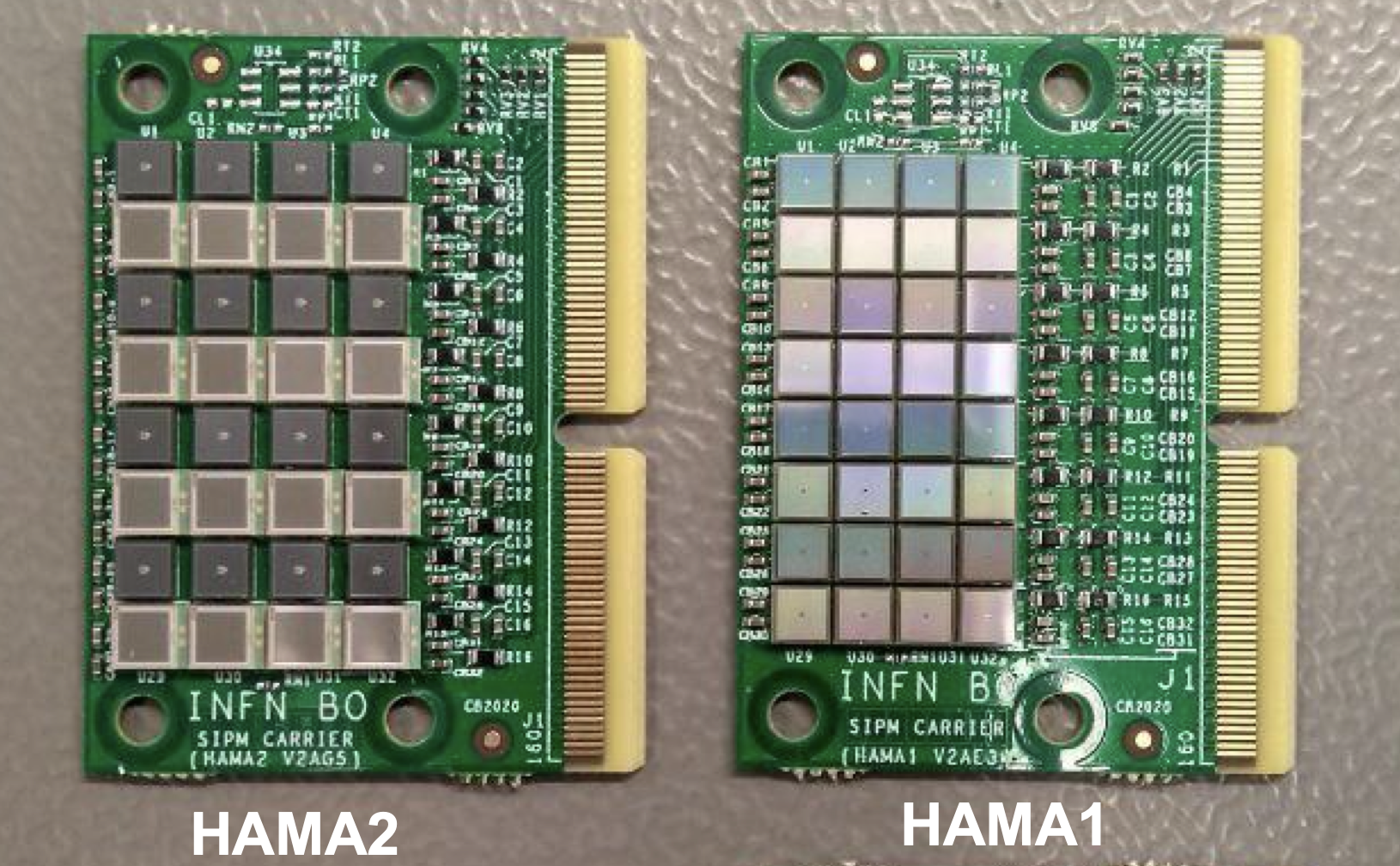 Custom matrices with new SiPM developments
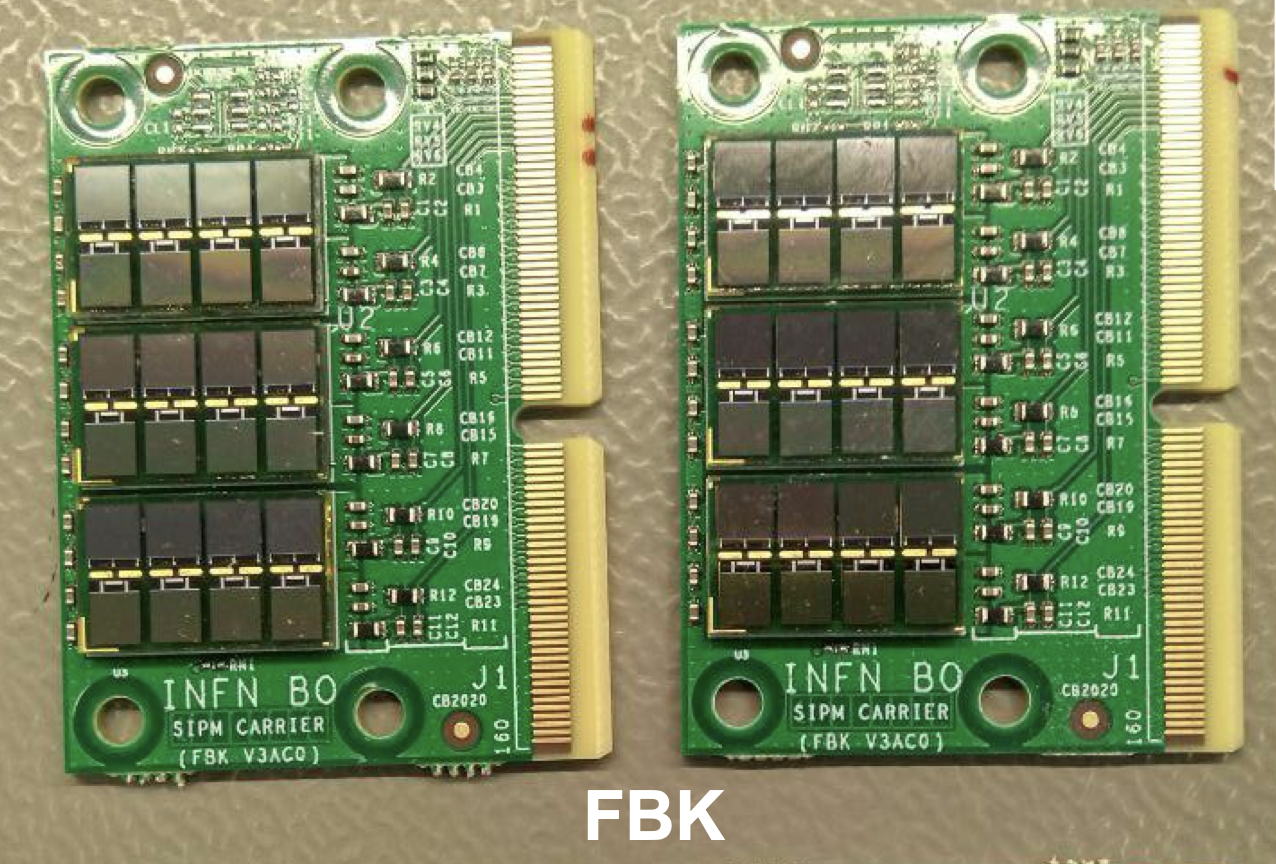 EIC eRD102 Meeting   -  9th September 2021
2
Characterization
Custom electronics for laboratory characterization
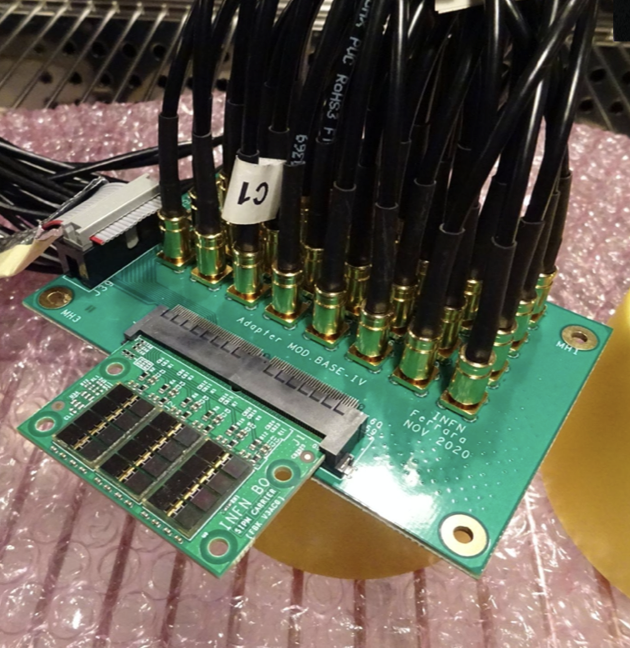 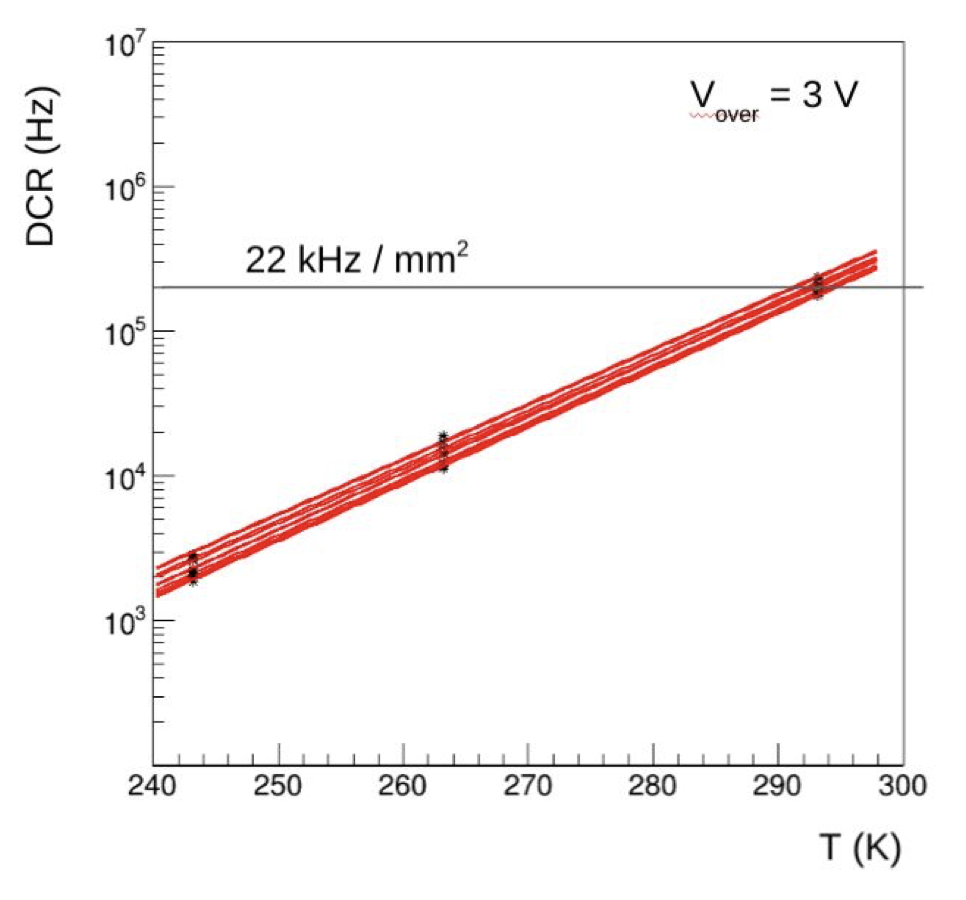 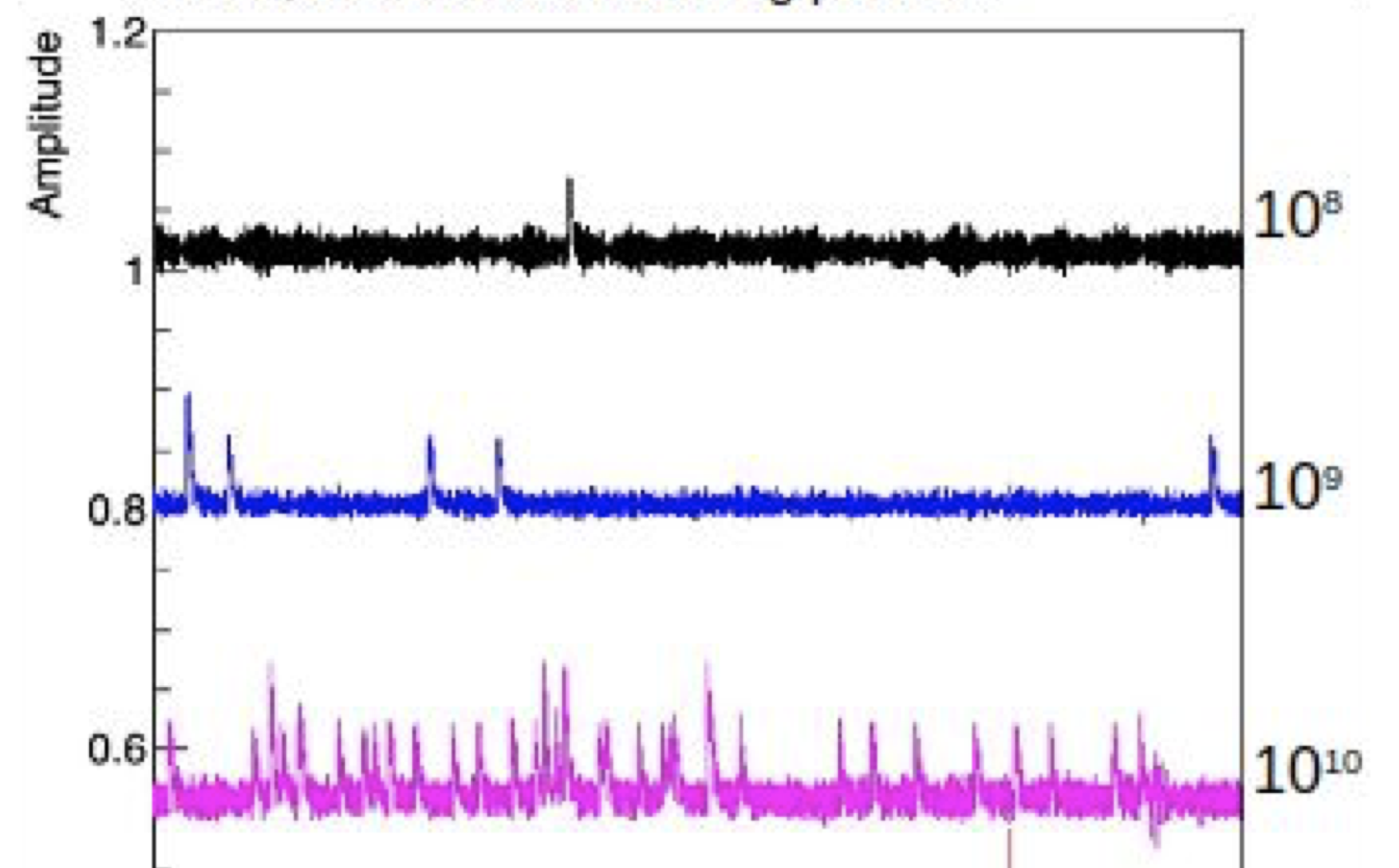 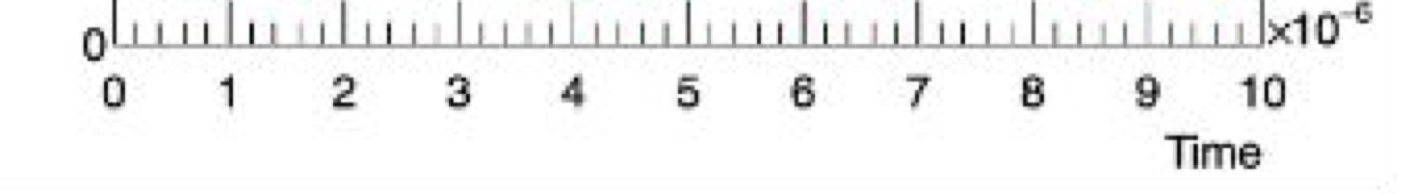 ToT readout (ALCOR) to study readout specs
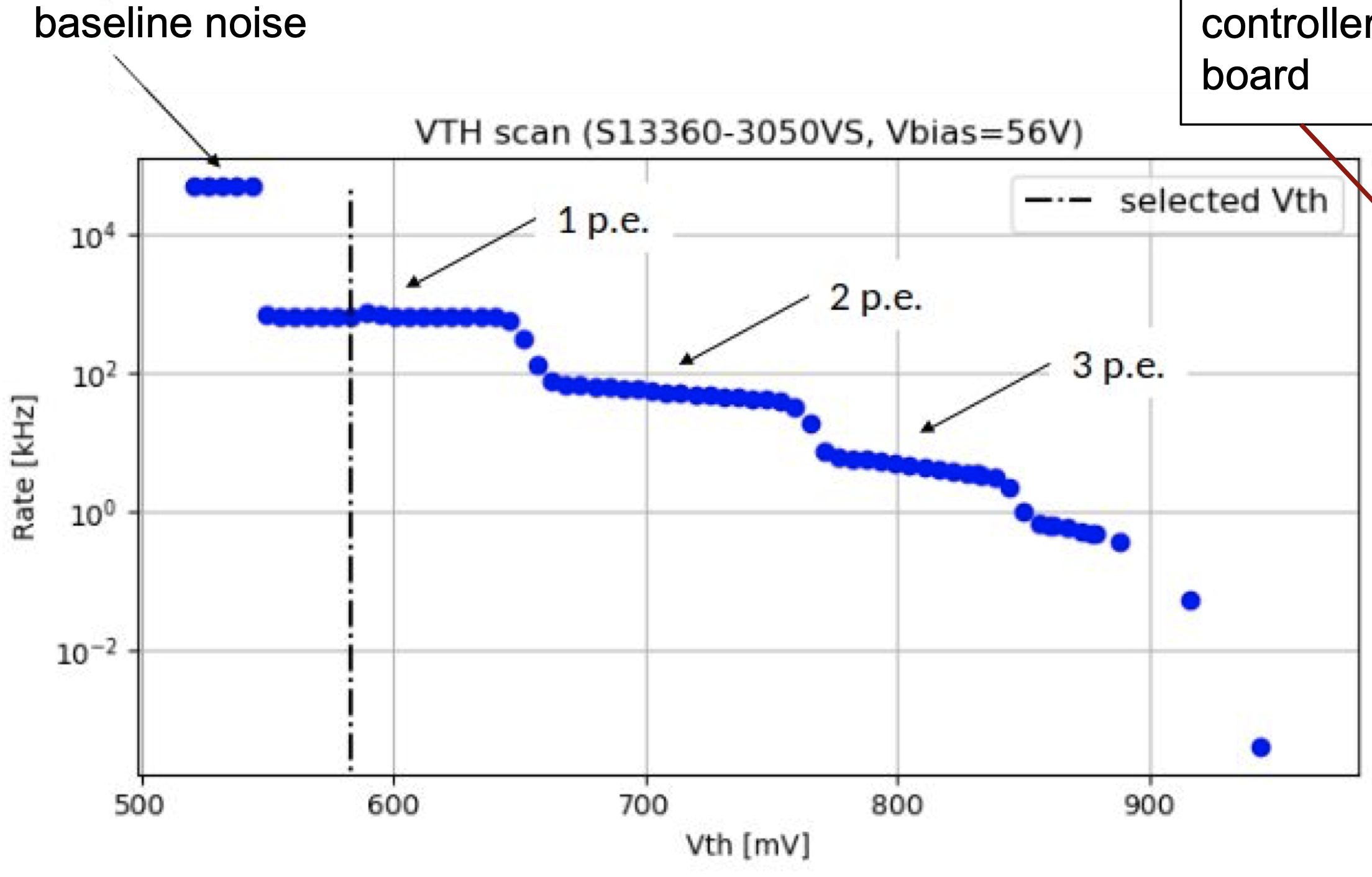 baseline noise
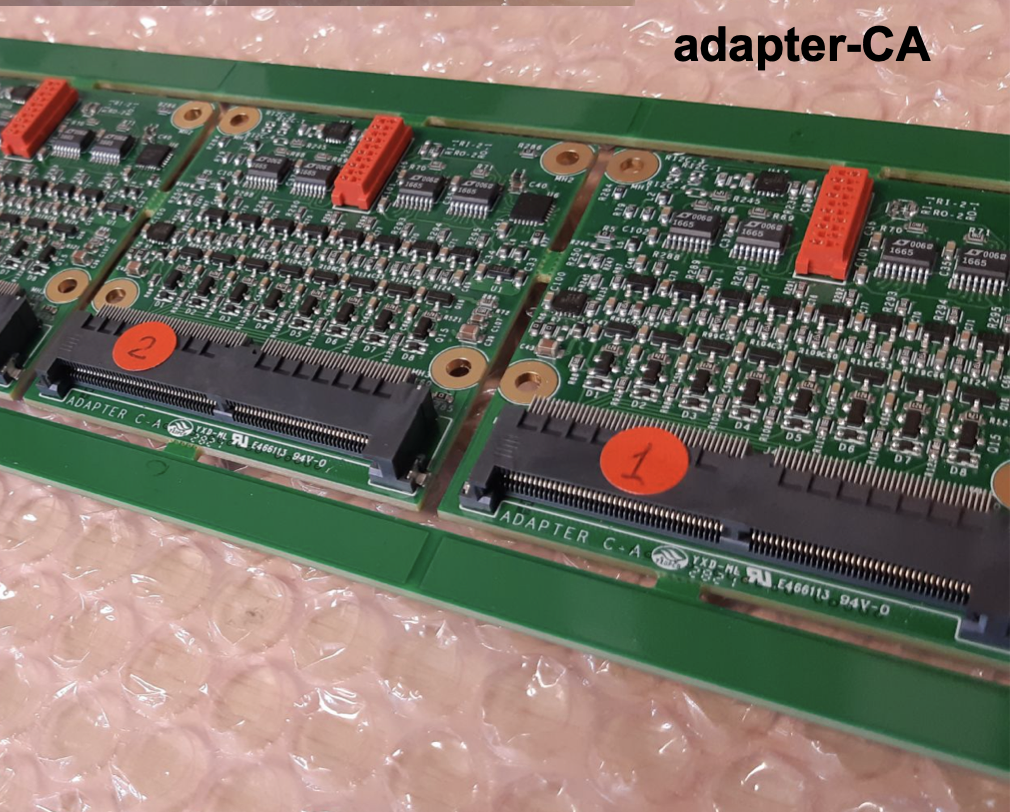 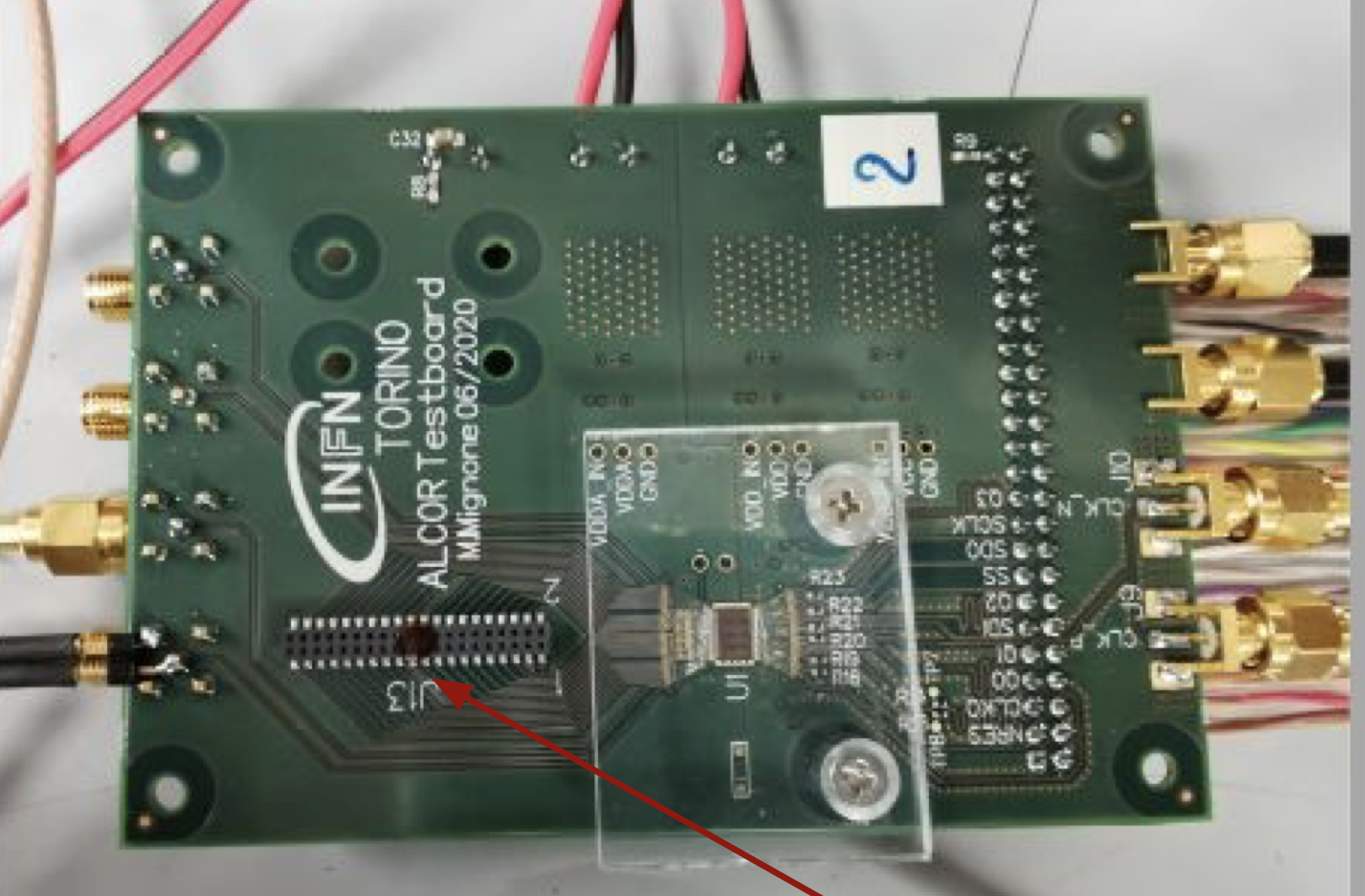 EIC eRD102 Meeting   -  9th September 2021
3
SiPM Irradiation
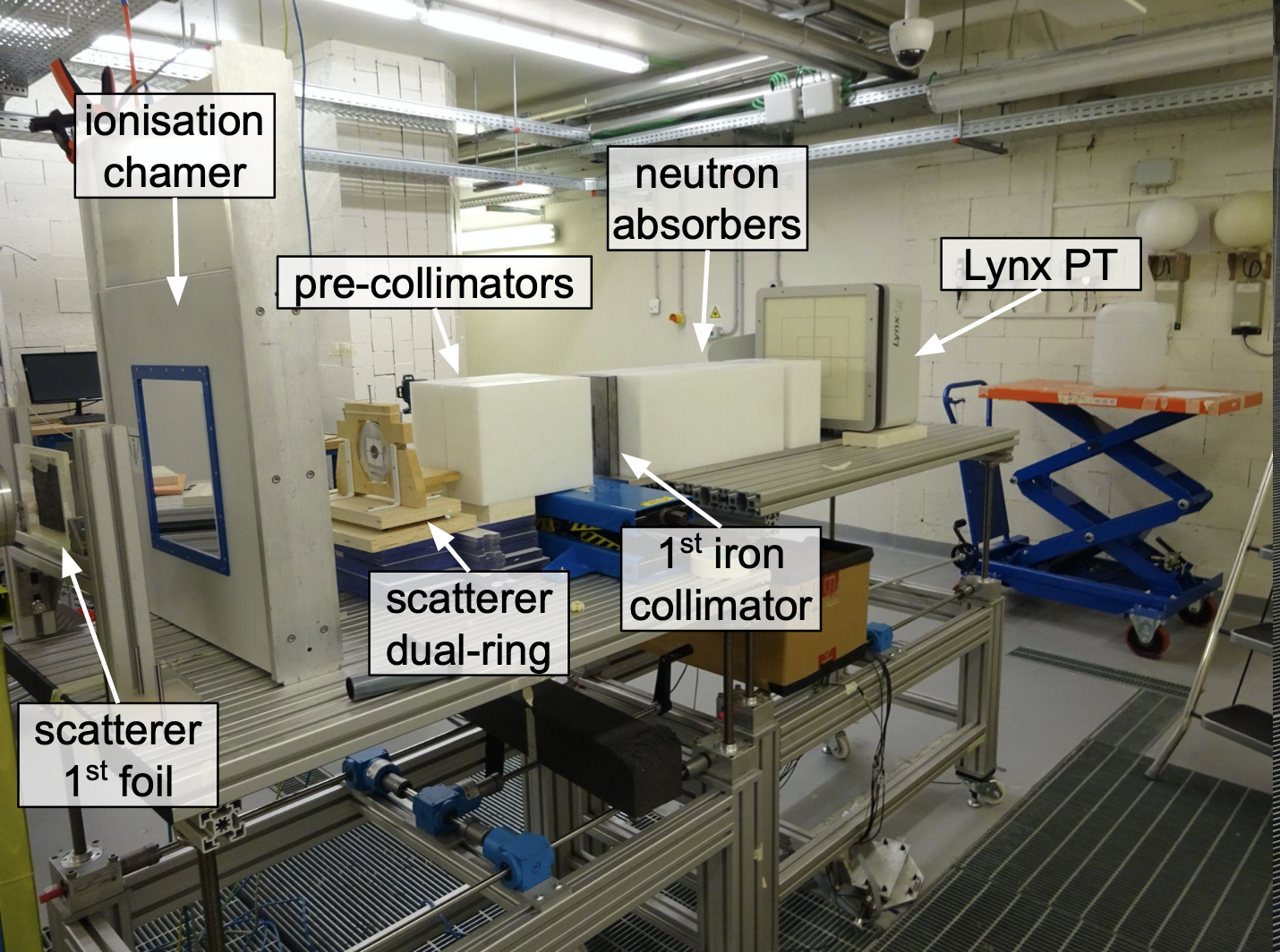 TIFPA
Proton
Beam
Facility
Collimated 
Beam 
109-1011 neq
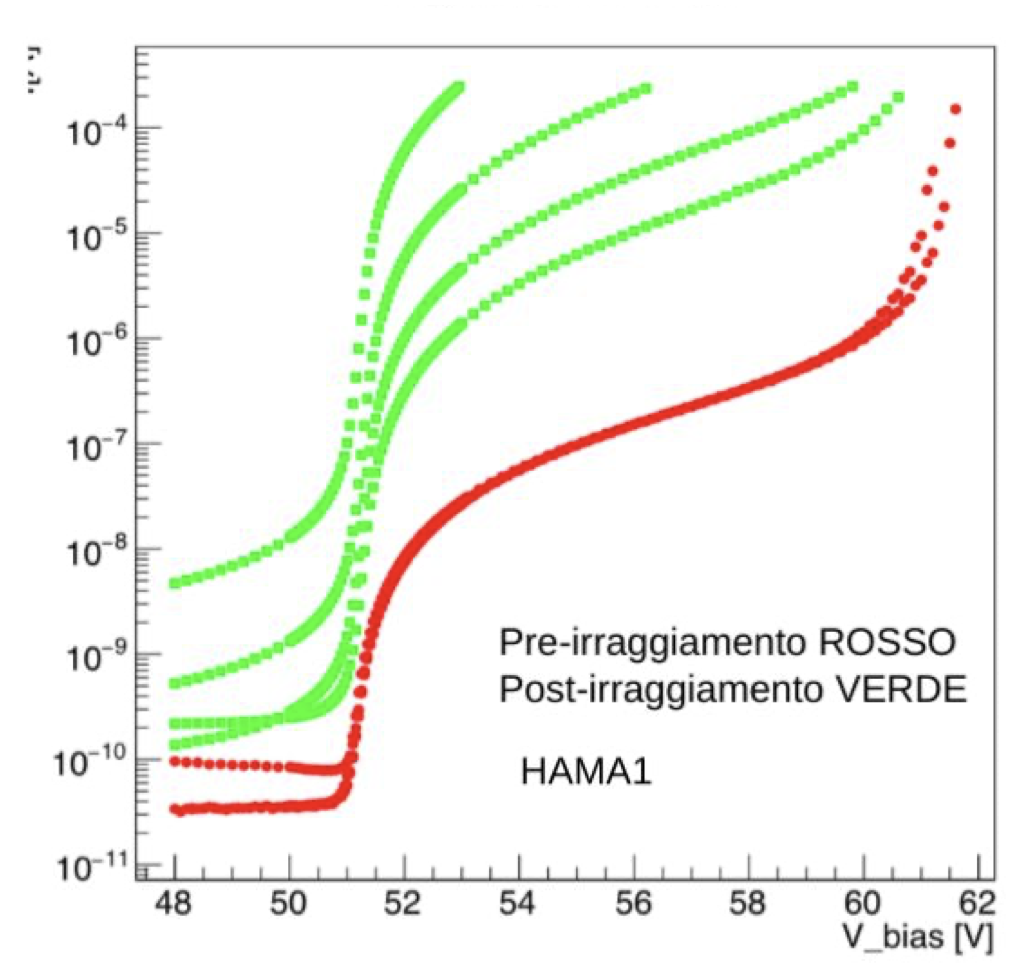 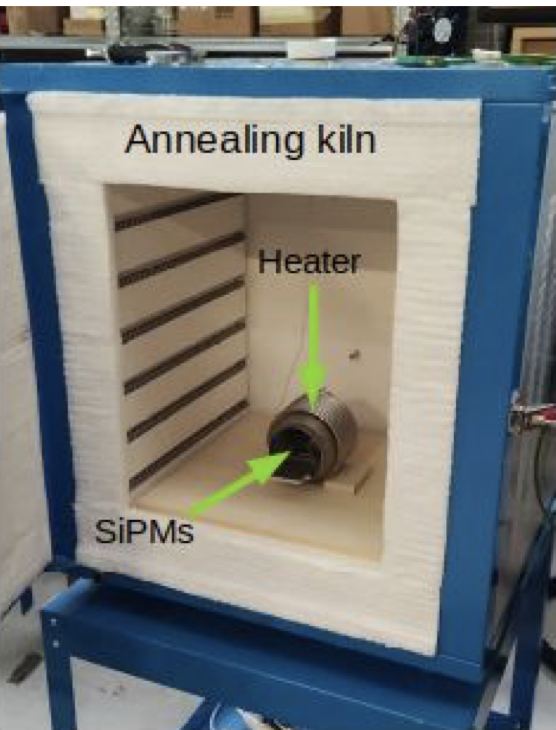 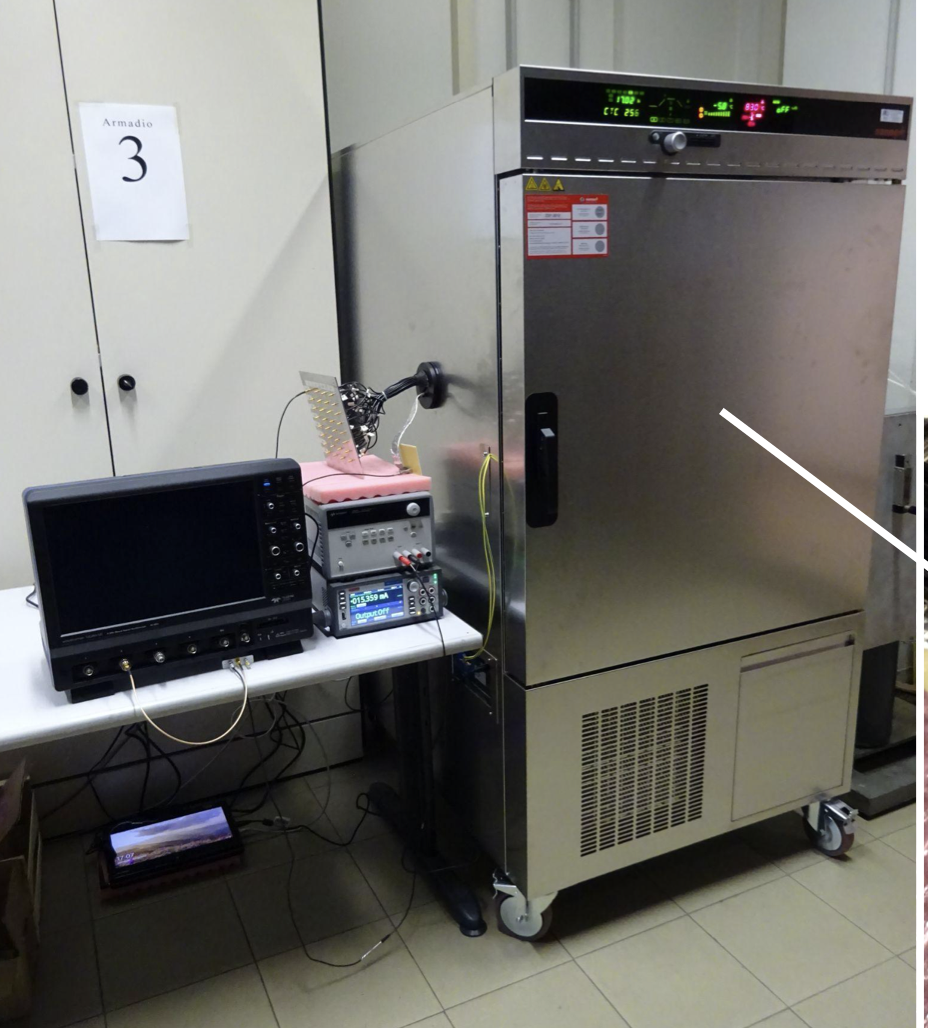 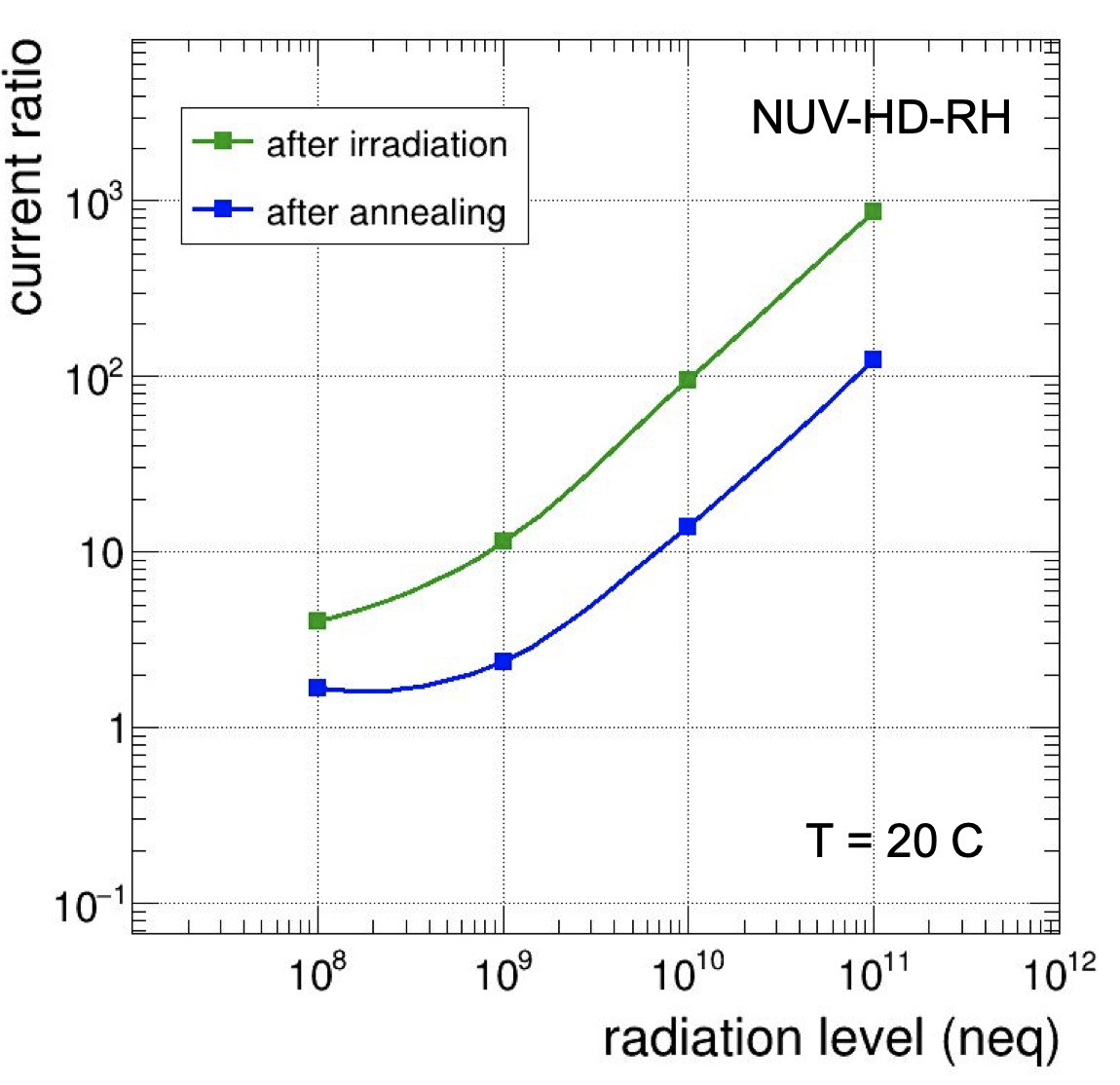 INFN
Laboratory
Infrastructure
After
Annealing 
up to 180 C 

Cooling 
down to -30 C
Before
Climate chamber
EIC eRD102 Meeting   -  9th September 2021
4
FY22 Targeted R&D
Complete tests on commercially available sensors
Start custom development with manufacturers (for temperature treatment)

Milestones:

    Comparative assessment performance after 1011/cm2 neq dose*
    Annealing protocol*

    * for commercially available sensors

Funding profile:

Commercial SiPM +  service electronics                         10 k$
Custom developments with manufacturers                   20 k$
Co-funded personnel                                                         30 k$
INFN in-kind contribution: TIFPA irradiation facility, laboratories and infrastructures,
experienced personnel (part-time), dedicated personnel (co-funded).
EIC eRD102 Meeting   -  9th September 2021
5
SiPM Program
Demonstrate that a proper choice of the SiPM layout, temperature treatment, and
precise timing readout, could mitigate the technological risk on photo-sensors at EIC.


FY22:    Assess baseline performance for PID detectors


FY23-24:   Exend the R&D to calorimetry 

                   Define specs and optimize sensor layout with manufacturers 

                  Realize a basic SiPM readout unit  for Cherenkov applications with 
                  integrated cooling and signal formation (synergy with electronics development)
EIC eRD102 Meeting   -  9th September 2021
6